“Check All’ box disappears upon horizontal scrolling
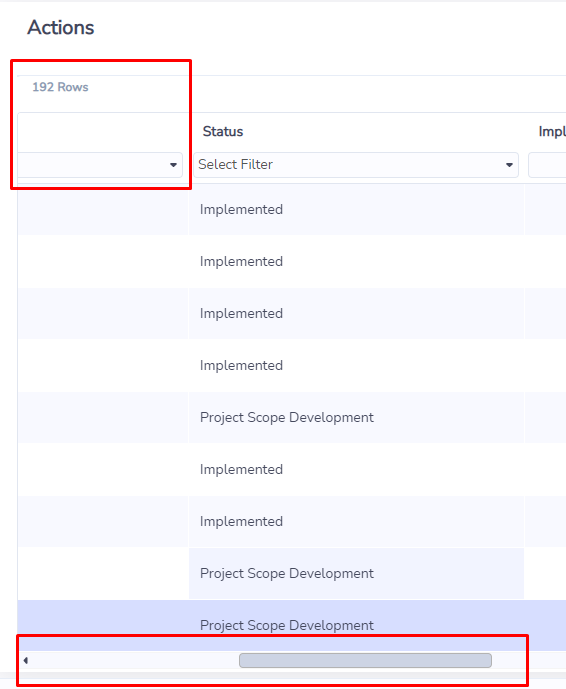 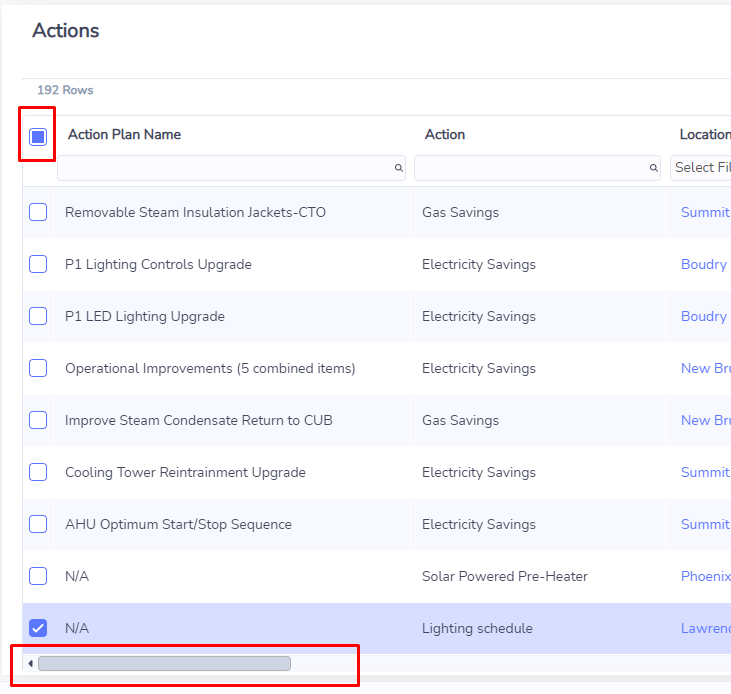